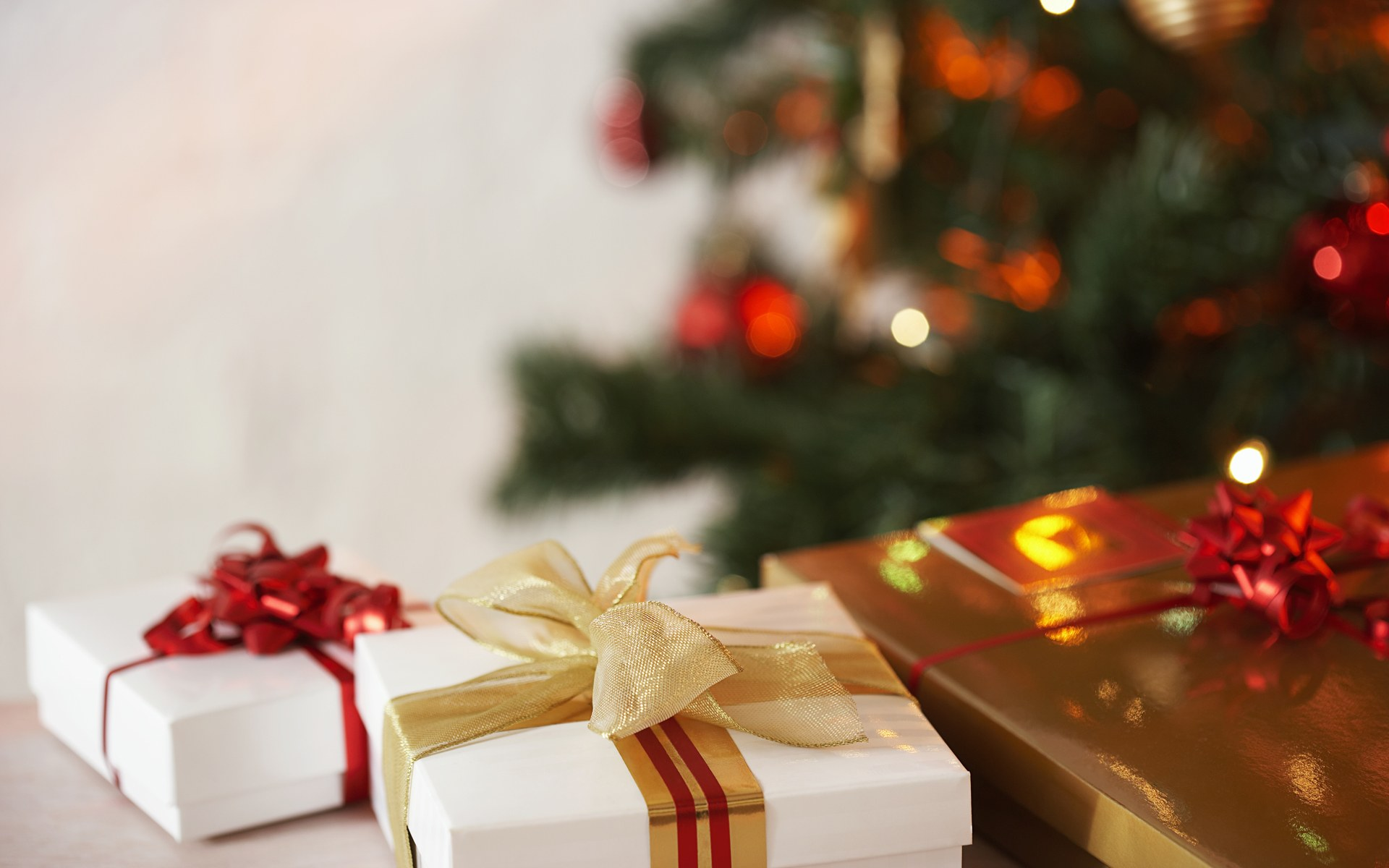 Международный конкурс для детей и педагогов                                                                    «У ёлочки в гостях»
«Волшебный праздник – Новый год!»
Бобко Мария Николаевна, 
ученица  11 класса
МБОУ «Маганская СОШ»,              
руководитель  работы                                      Максимова  Екатерина  Владимировна,                 учитель технологии,  библиотекарь                                       МБОУ «Маганская СОШ»
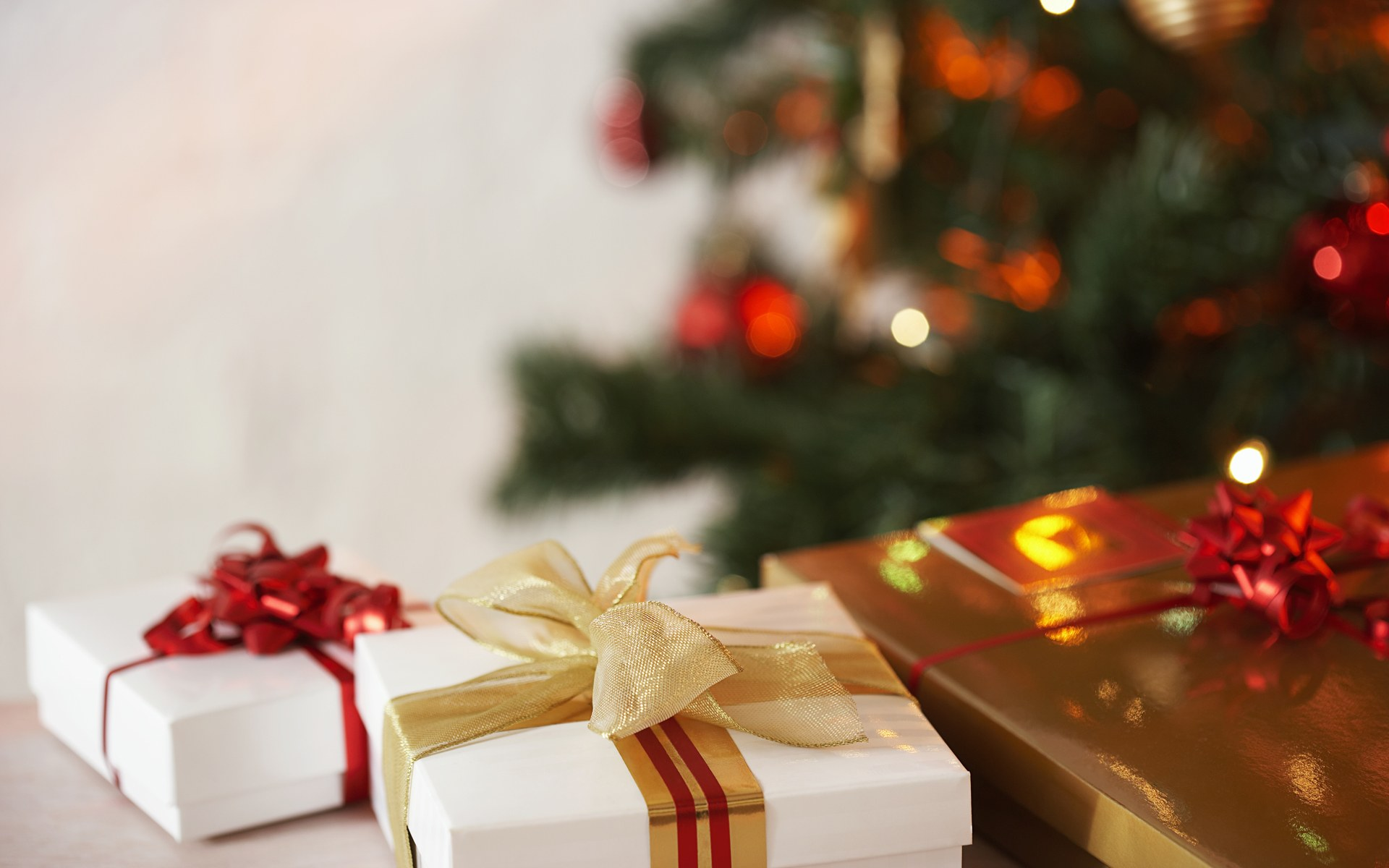 Волшебный праздник-
Новый Год!
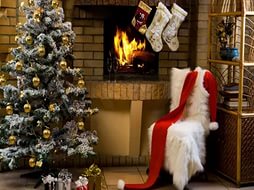 Этому празднику, полному магии, радости и чуда, радуются все люди на Земле: взрослые и дети, мужчины и женщины, русские и англичане, ученики и студенты, ВСЕ, без исключения!
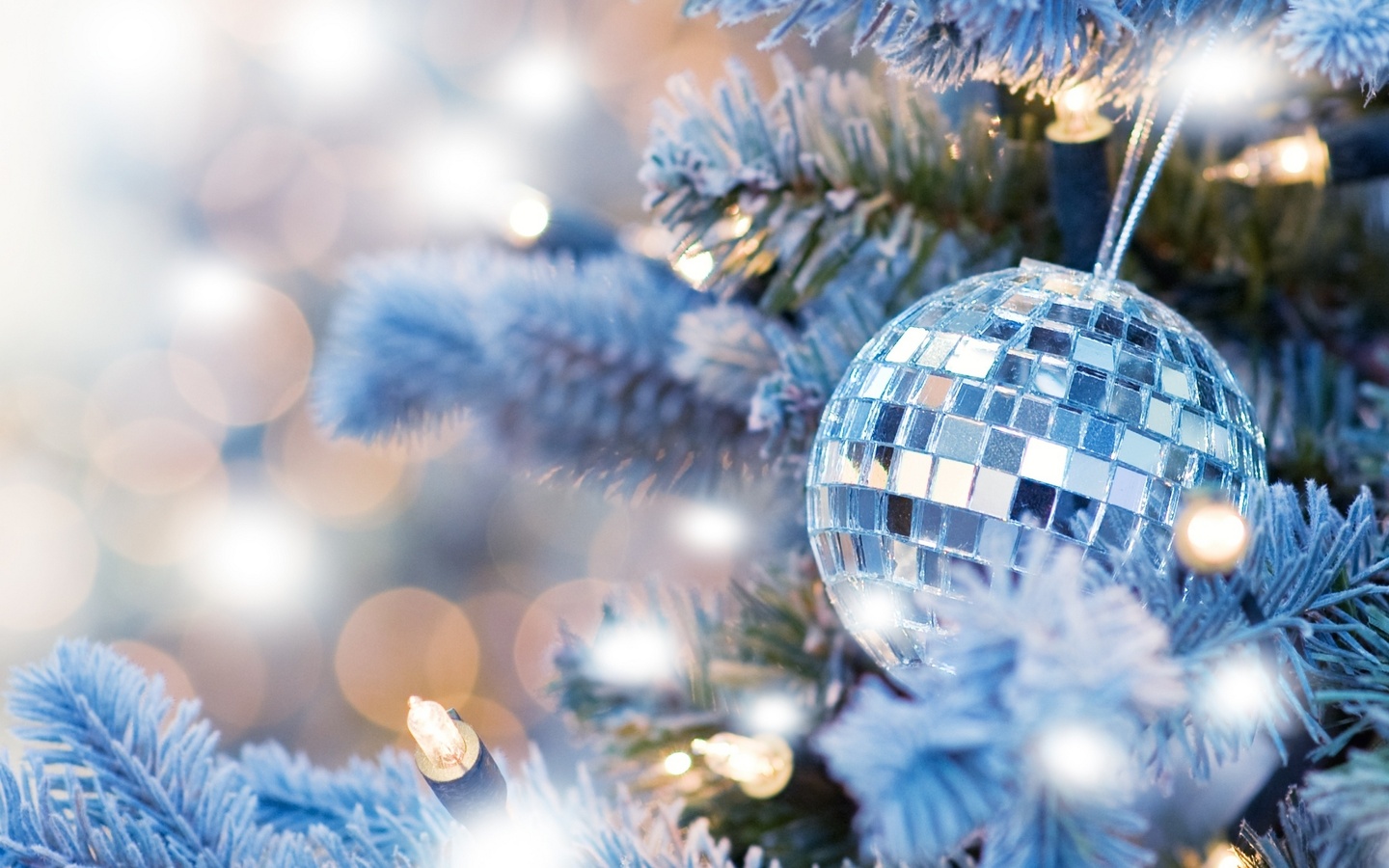 Интересно, почему же этот праздник -  с виду обычный переход от одного года к другому, так же как и от одного дня к другому – так популярен во всем мире? И почему именно в этот день все ждут чуда и верят, что их желания сбудутся?
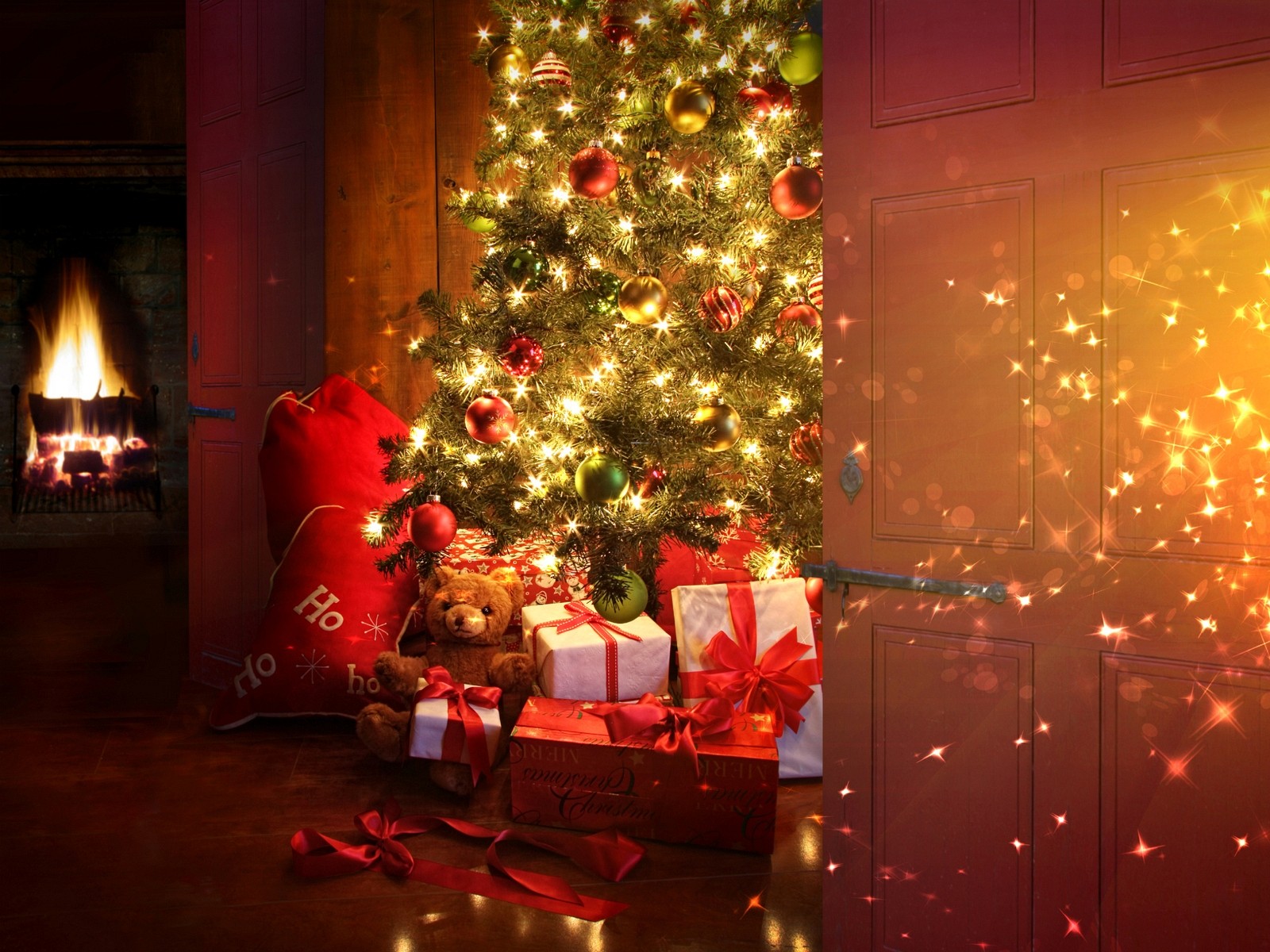 Все знают, что Новый Год отмечают в различных странах по-разному. У каждого народа свои традиции по поводу этого праздника, и даже даты проведения празднества отличаются!
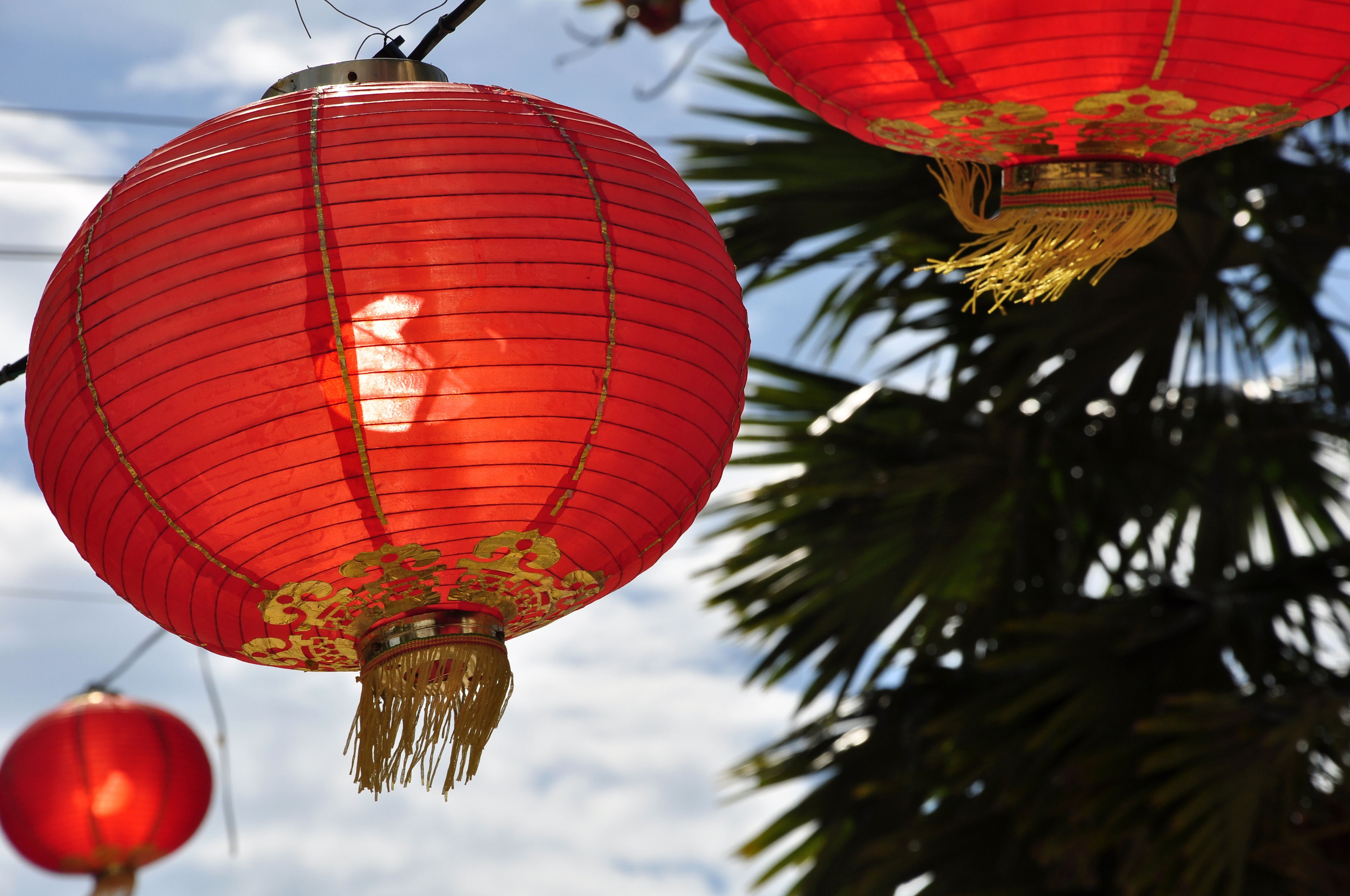 Например, в Китае Традиционный Новый год приурочен к зимнему новолунию по завершении полного лунного цикла, состоявшемуся после зимнего солнцестояния. В григорианском календаре это соответствует одному из дней между 21 января и 21 февраля.
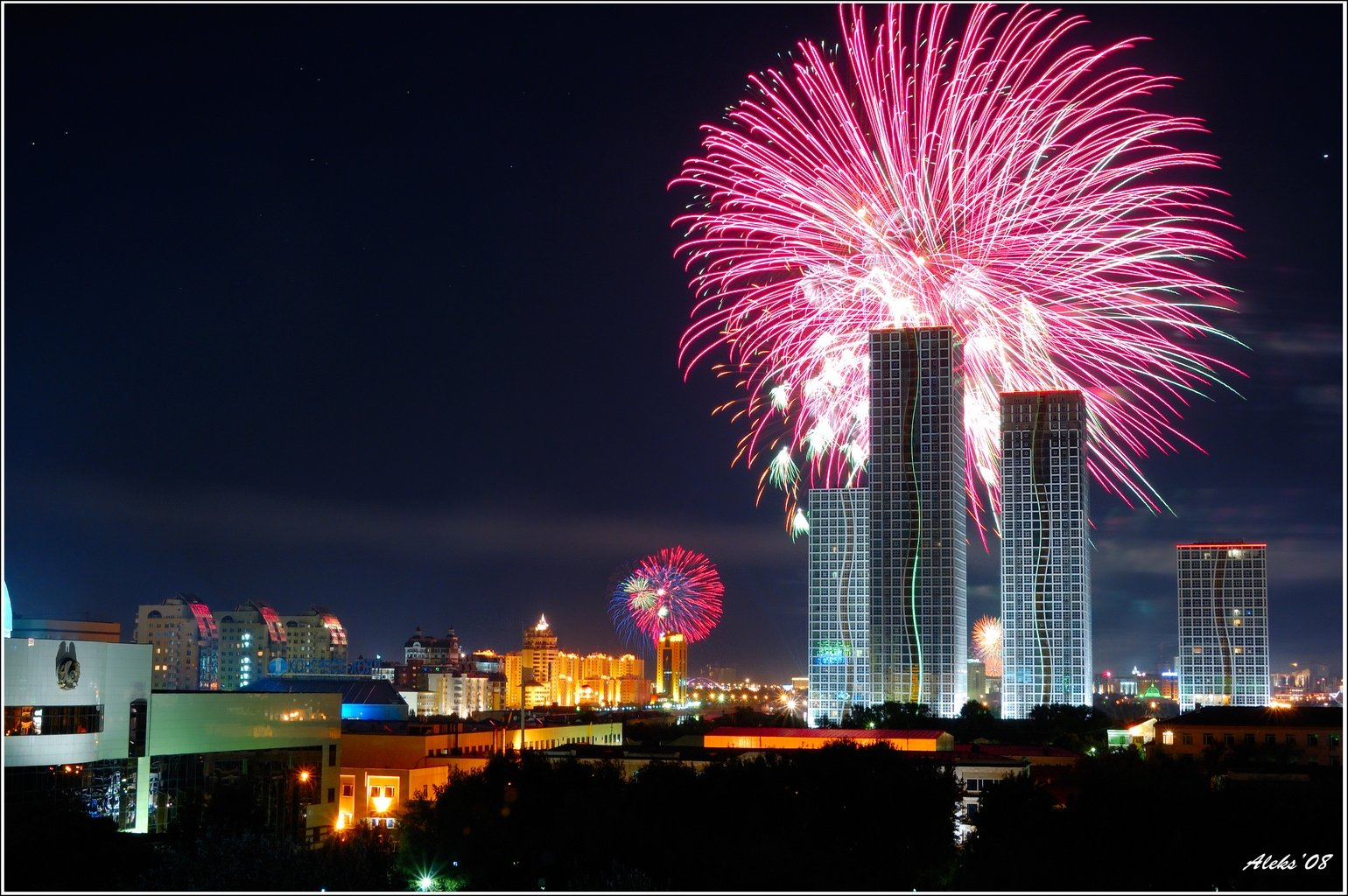 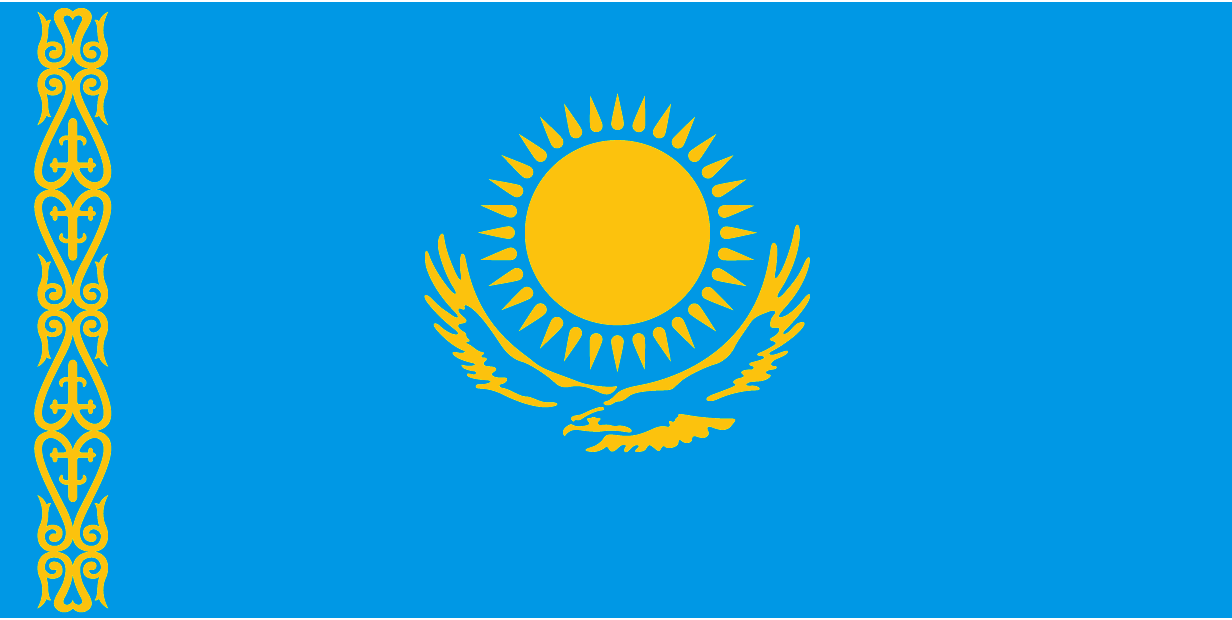 А в Казахстане Новый Год отмечается в ночь на 1 января
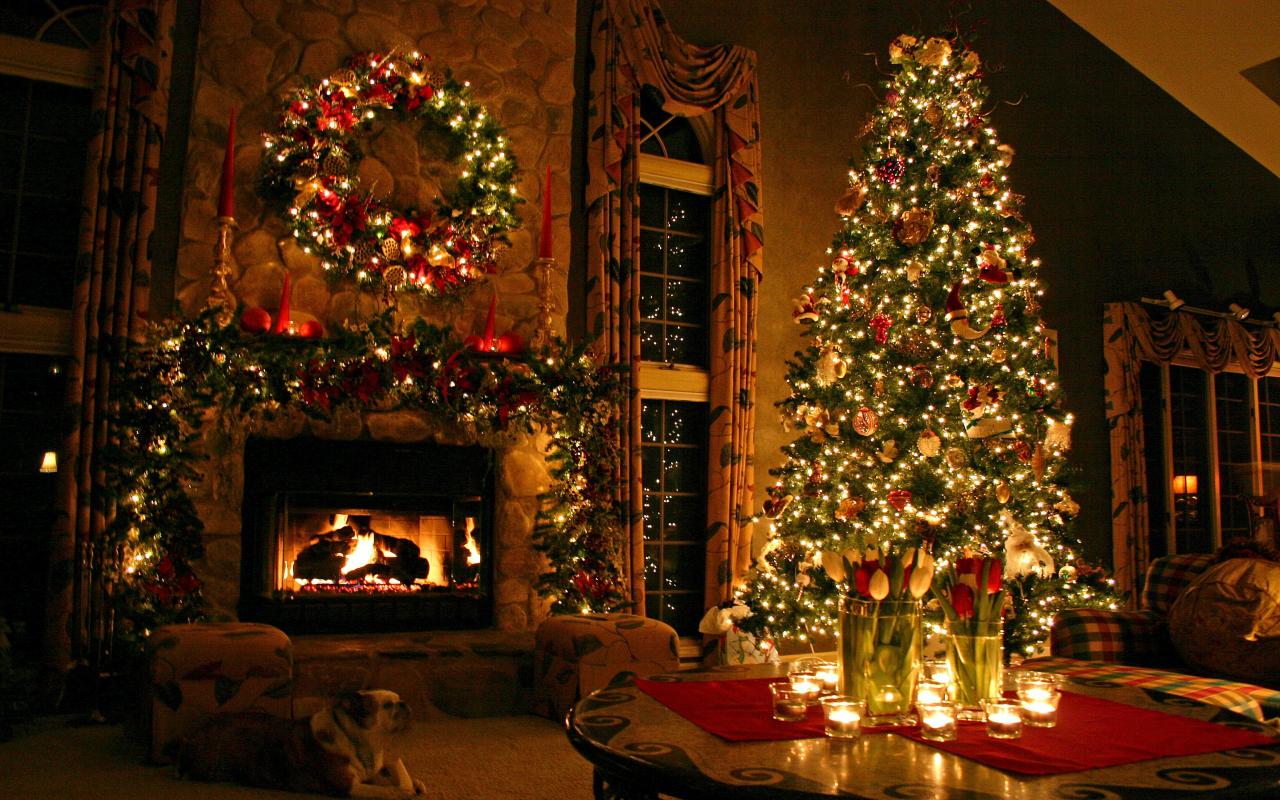 В Англии, помимо ёлки, дом украшается веточками омелы. Букетики омелы есть даже на лампах и люстрах, и, по обычаю, можно поцеловать человека, стоящего в середине комнаты под букетиком омелы
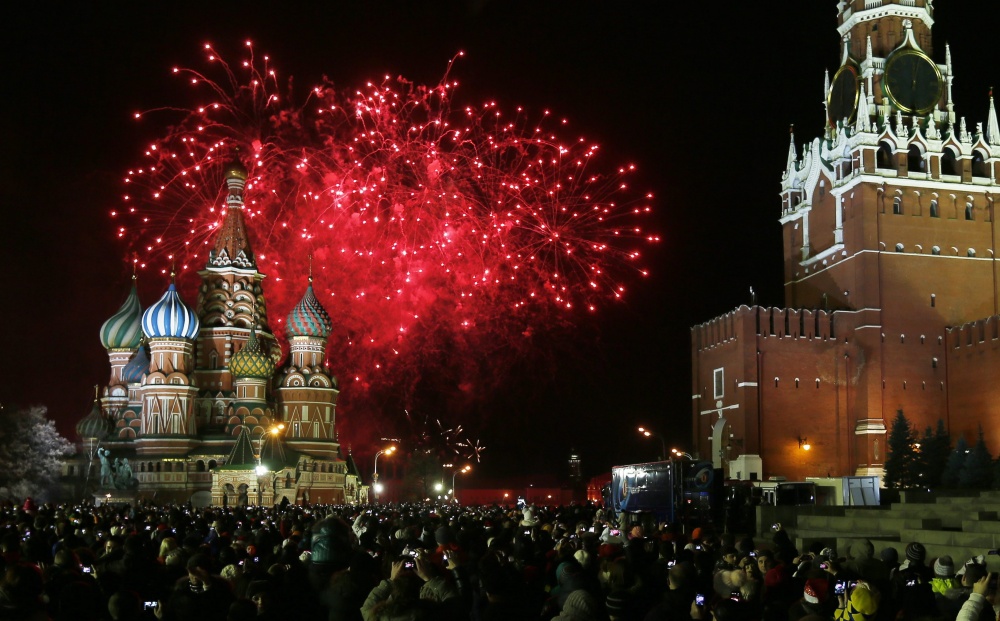 Во многих странах неотъемлемым элементом Нового Года являются пиротехнические изделия: хлопушки, бенгальские огни и, в последнее десятилетие, — салюты, ракеты, римские свечи, петарды и др.
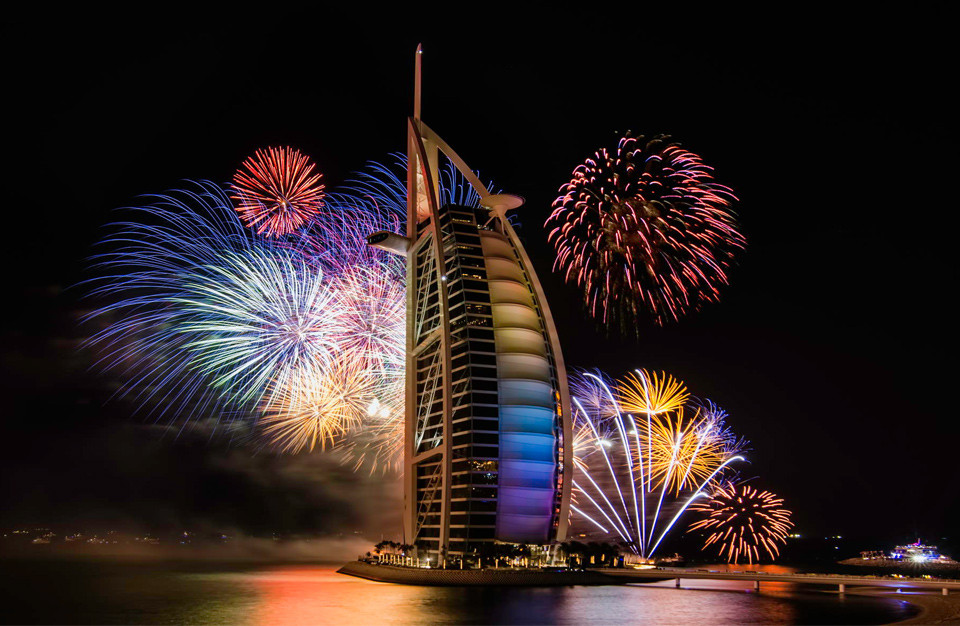 В настоящее время многие столицы мира или даже отдельные страны тратят миллионы долларов, чтобы устроить пиротехническое шоу на Новый год
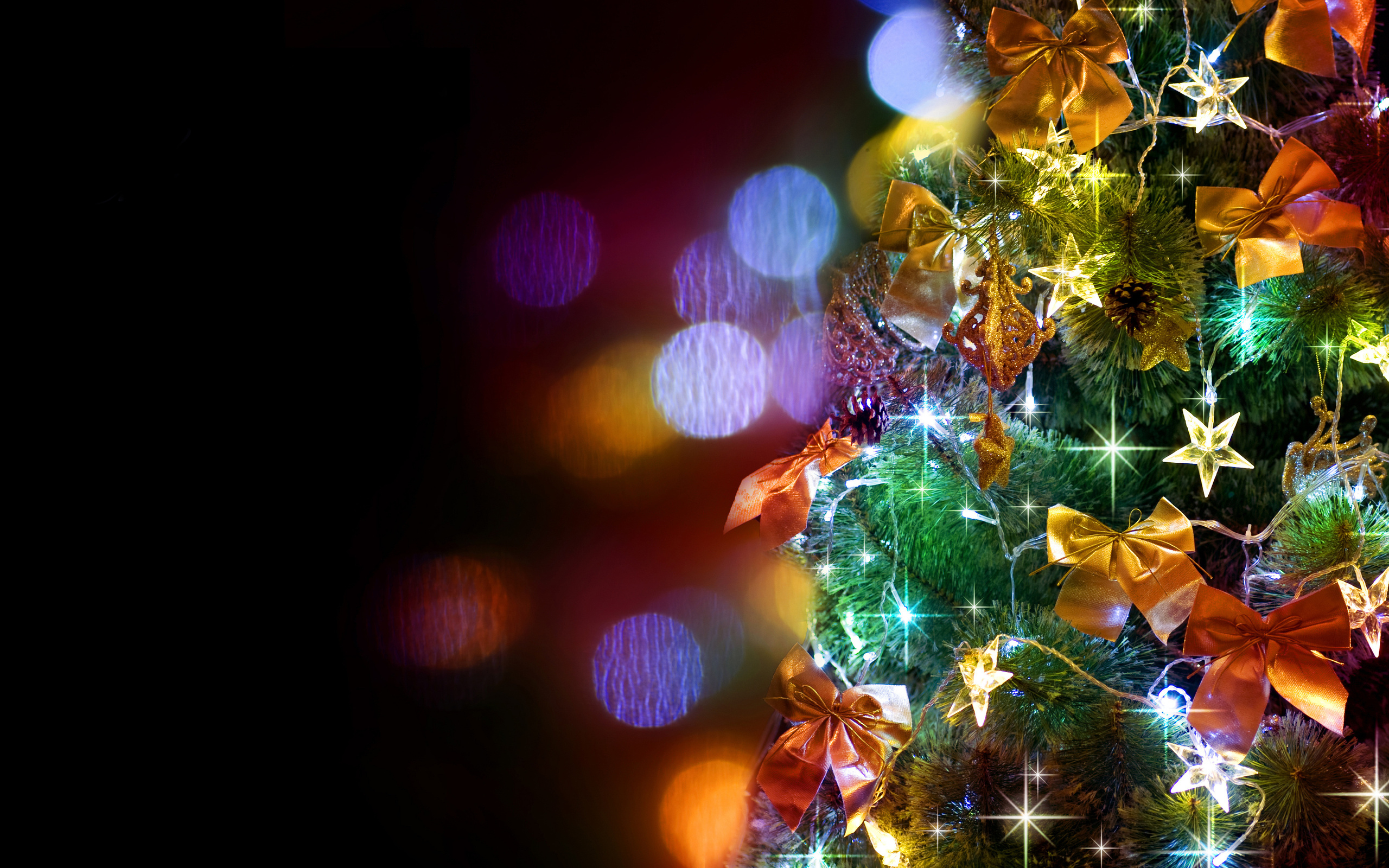 Совершенно разные, иногда необъяснимые, традиции и обычаи сохраняются по всему миру!
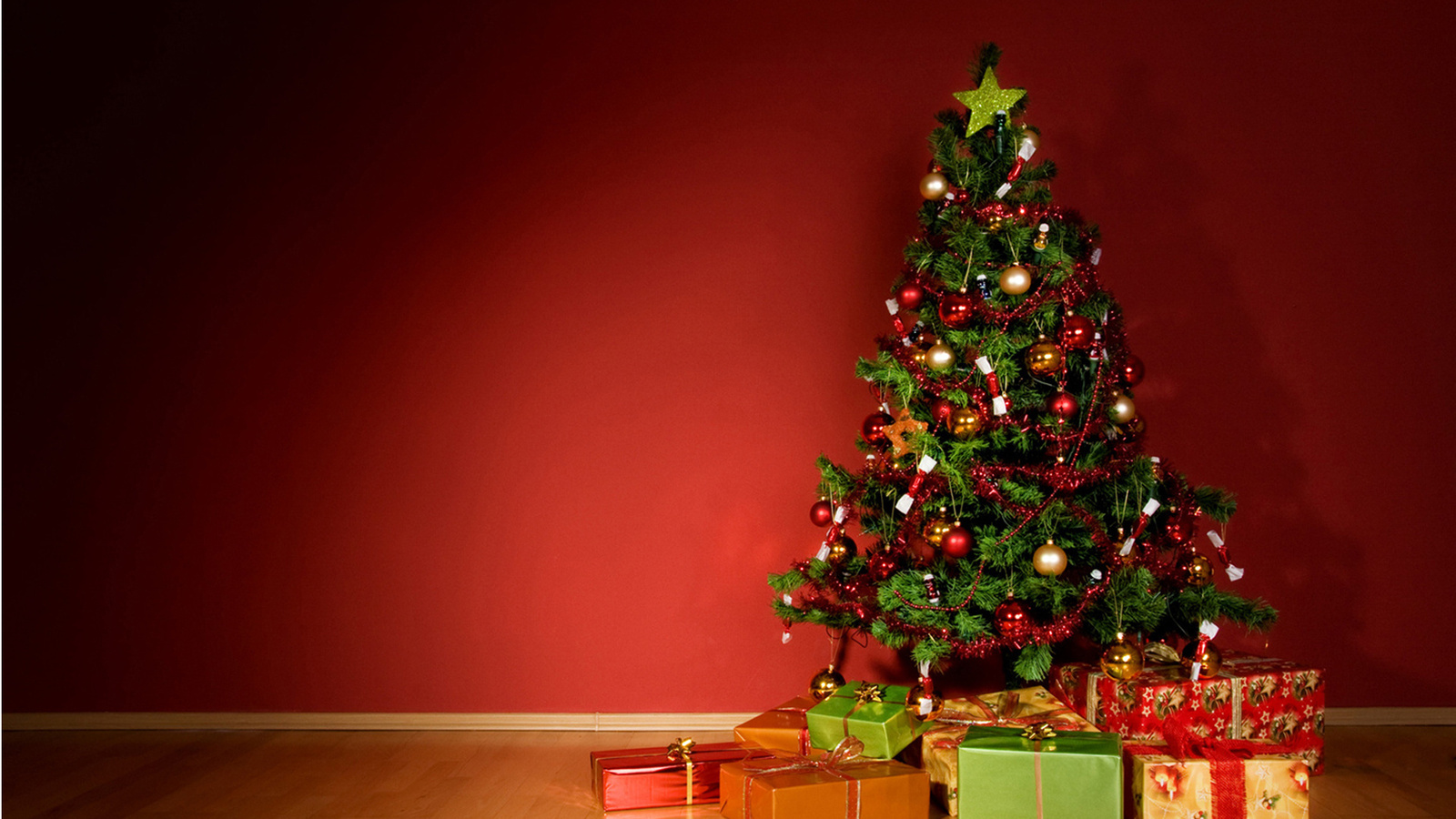 Можно бесконечно говорить о вариантах празднования Нового Года, о традициях в разных странах, о занятиях в предновогодней суете, о блюдах на столах в Новогоднюю ночь и многом-многом другом, связанном с этим замечательным праздником!
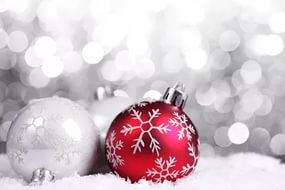 И все же, что для нас этот праздник значит?
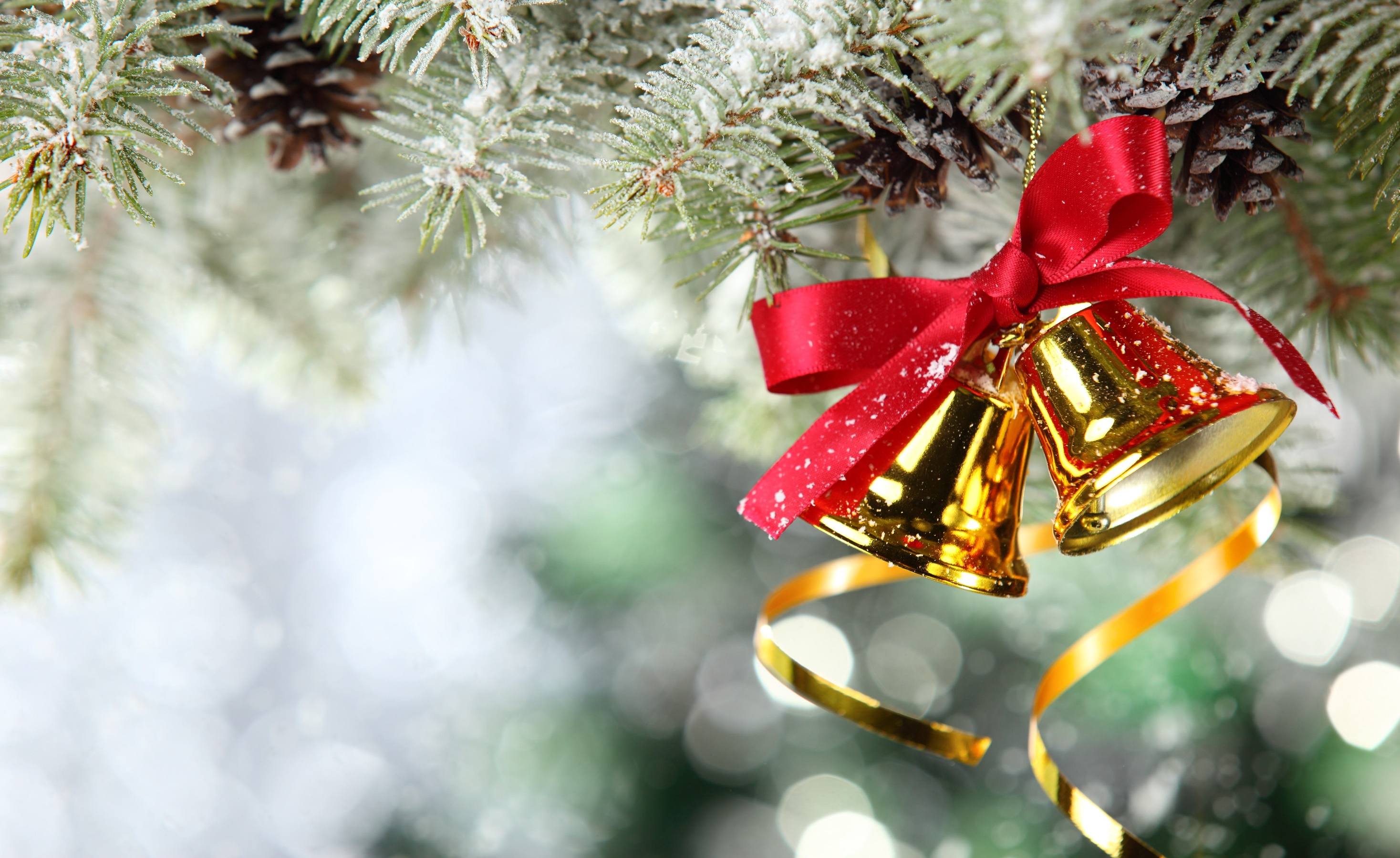 Думаю, я могу ответить на этот вопрос, как и любой человек на Земле
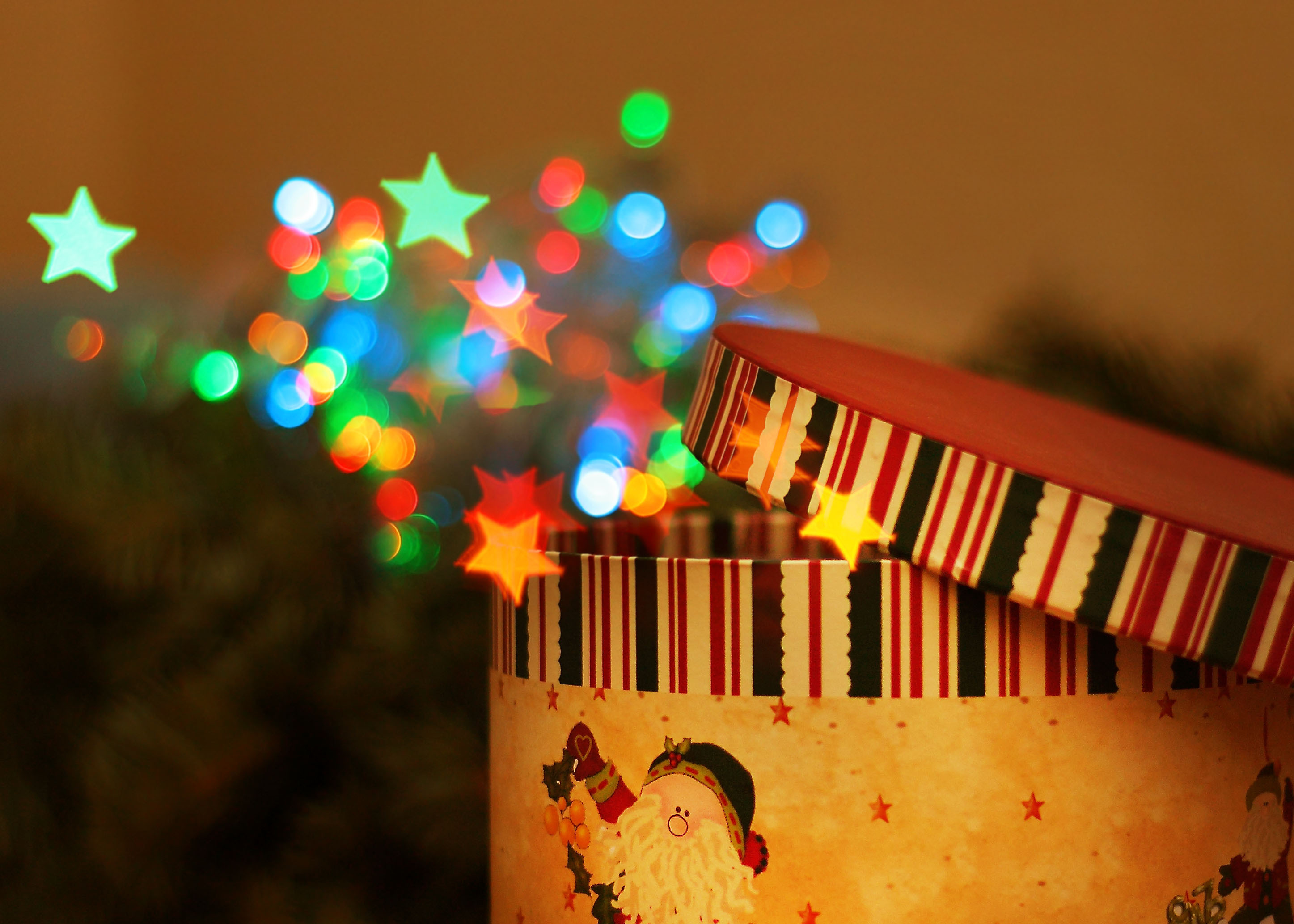 Для меня Новый Год – это Волшебство!
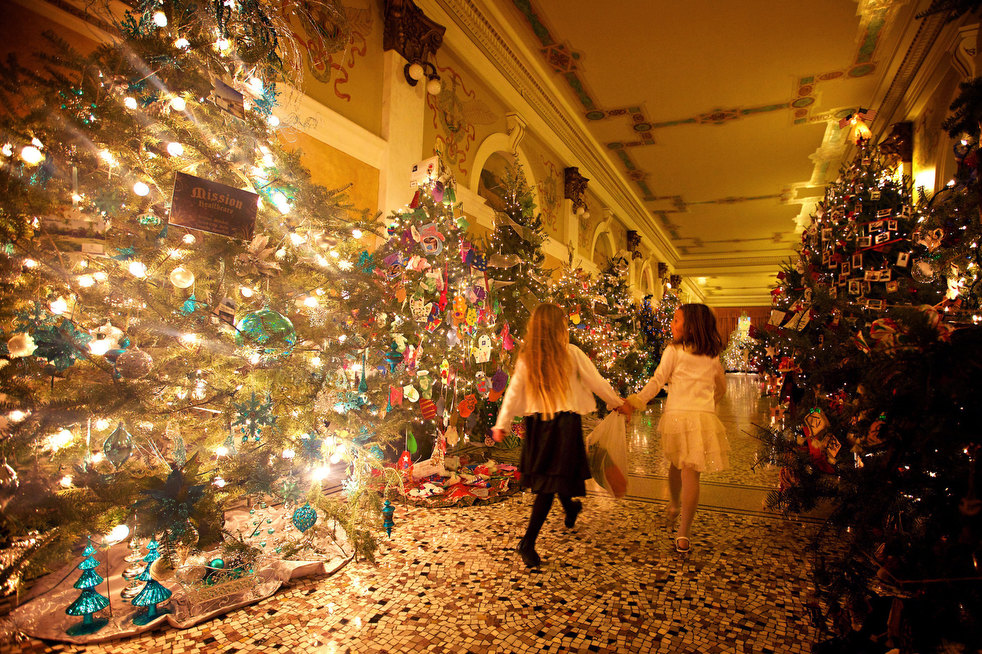 Это встреча с близкими людьми!
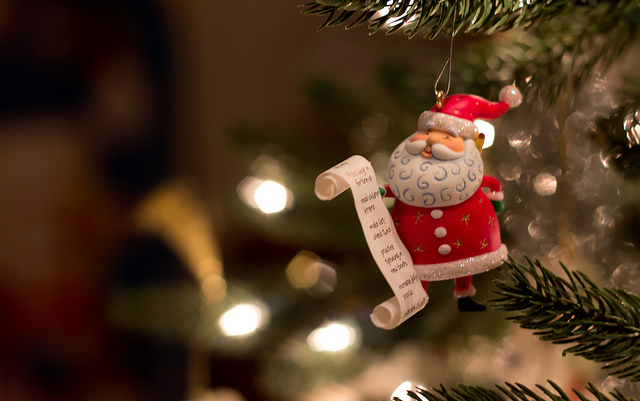 Это чудеса!
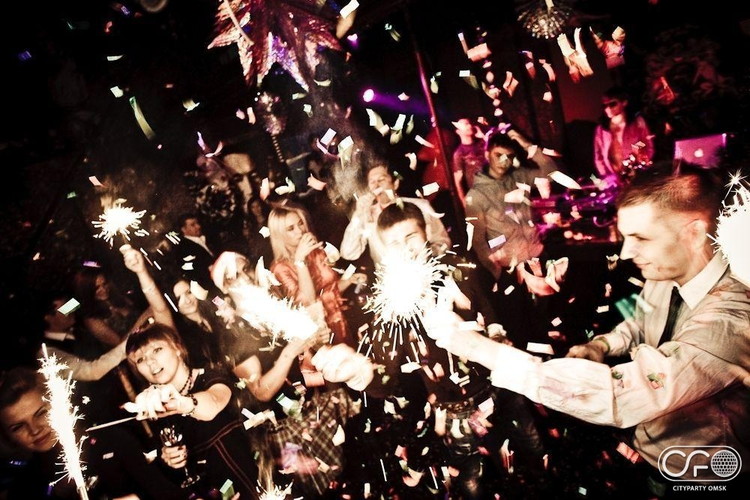 Это веселье!
Это Сказка!
Это исполнение желаний!
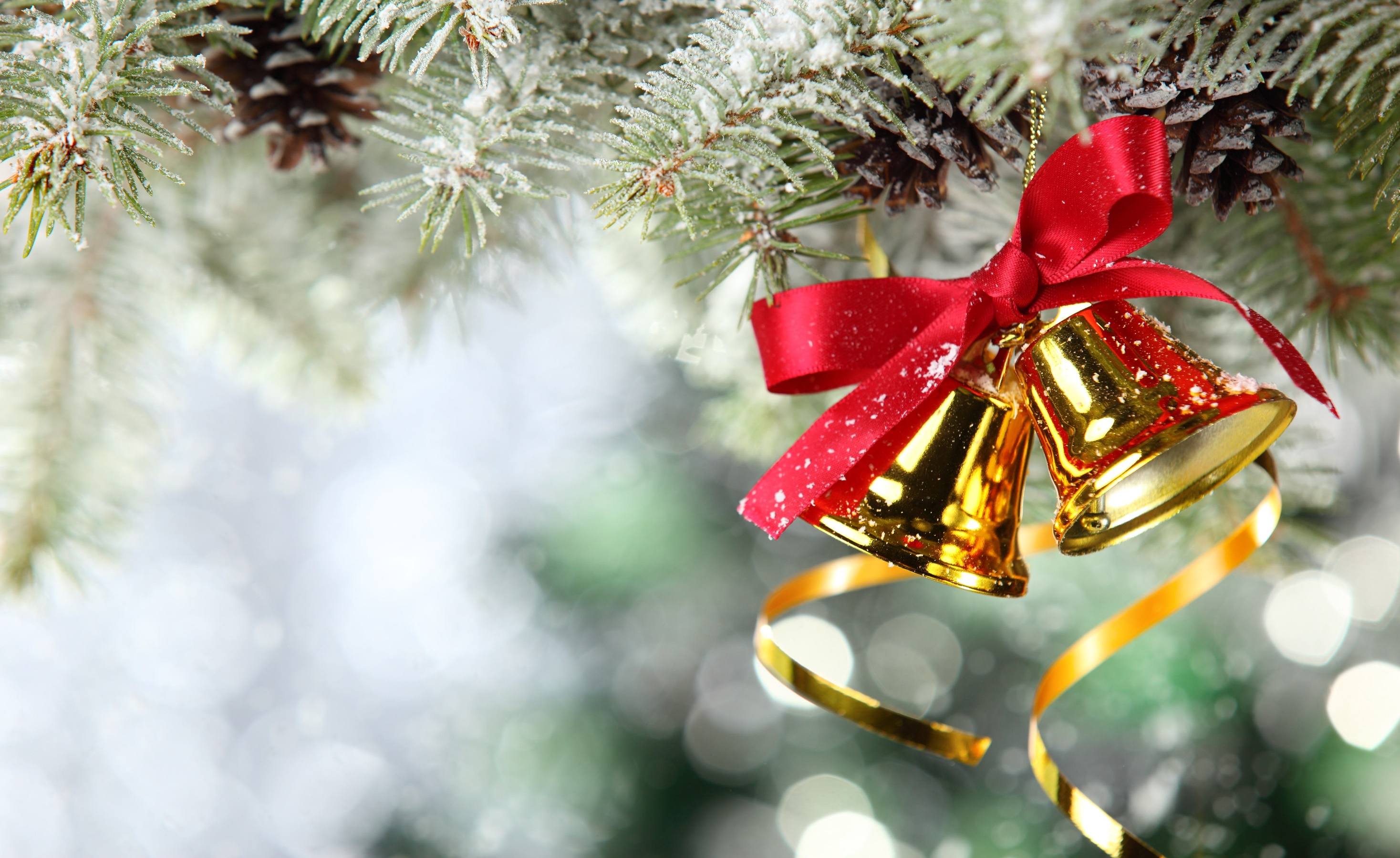 http://gruzdoff.ru/
http://www.moscow-faq.ru/
http://cheb-sosh28.edusite.ru/
www.2fons.ru
makefl.weebly.com
mimege.ru
www.gandex.ru
nnm.me
smexov.ru
qiqru.org
io.ua
www.artfile.ru